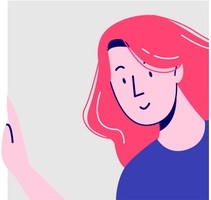 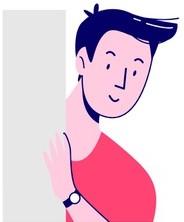 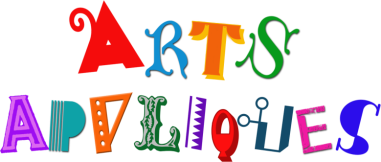 Les arts appliqués et cultures artistiques en lycée professionnel sont une initiation au design. 
Cet enseignement prend appui sur les arts plastiques et technologie vus au collège. 

Le programme s’organise en quatre pôles :
Design et culture appliqués au métier 
Ouverture artistique, culturelle et civique 
S’approprier une démarche de conception
Communiquer son analyse ou ses intentions 

Les domaines abordés (en relation avec le contexte professionnel) sont : 
le design d’objet (le design industriel, la mode et le textile, le design culinaire, etc.) 
le design graphique (les médias imprimés et numériques, le packaging, la publicité sur le lieu de vente, l’image fixe et animée, etc.) 
le design d’espace (l’espace de travail, le cadre de vie, l’urbanisme, le paysagisme, le patrimoine architectural, la scénographie, l’événementiel, etc.) 
l’artisanat d’art (dans certaines filières)
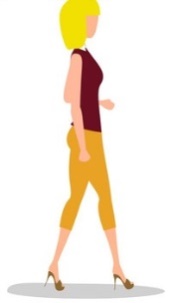 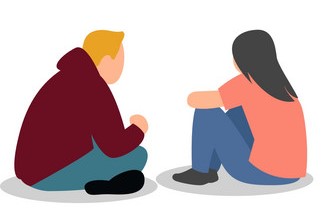 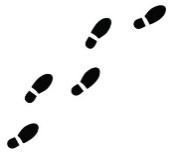 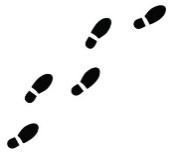 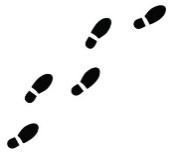 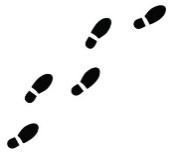 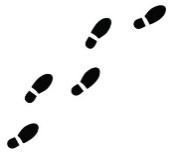 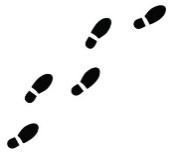 1
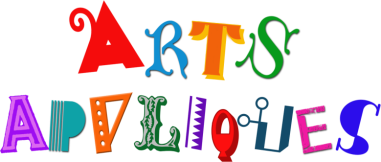 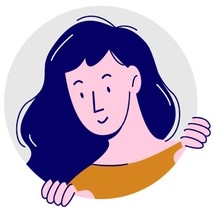 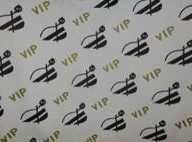 Les arts appliqués au lycée Condorcet, ce sont :
Du travail en interdisciplinarité avec les professeurs des matières professionnelles et générales à travers des projets comme « Musiq’Act » avec l’orchestre symphonique Divertimento établi à Stains ou le CRC de Limay (Conservatoire à Rayonnement Communal) de Limay (projet pour la rentrée 2020)…
La participation à des concours régionaux « Mix’Art à l’école » avec la réalisation de plusieurs fresques « Street-Art » sur des thèmes comme le développement durable, le vivre ensemble, la fraternité, la liberté…
La participation à la vie du lycée : journée Portes Ouvertes, organisation du Bal de fin d’année, remise des diplômes, école ouverte…
Des expositions régulières des travaux d’élèves dans le hall du lycée
Des rencontres-ateliers avec divers intervenants extérieurs (musiciens, cheffe d’orchestre, régisseuse, calligraphe, dessinateur, artiste-peintre…)
Des visites de musées organisées en fonction des expositions temporaires ou collections (Cité de l’immigration, Musée des Arts ludiques, Musée du Quai Branly-Jacques Chirac, Institut du Monde Arabe, Musée des Arts décoratifs, Musée du Chocolat, Centre Pompidou…)
Des sorties culturelles : Montmartre, Musée Maurice Blanc à Etretat, Jardins de Monet à Giverny, Château de La Roche-Guyon…
2
Projets - Rencontres - Initiation
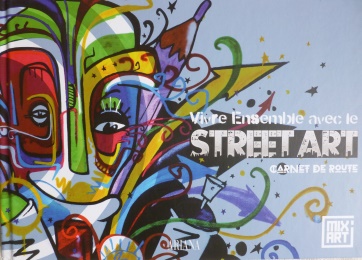 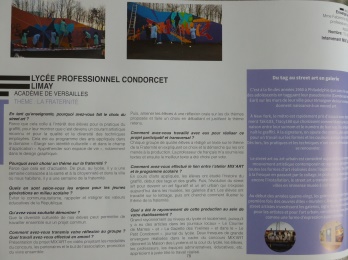 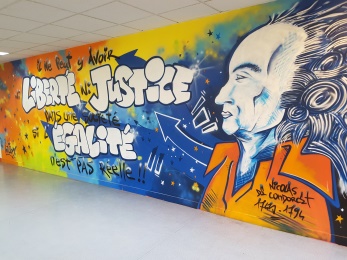 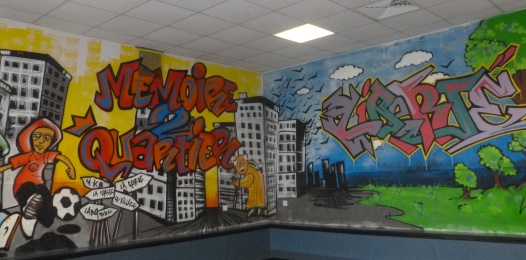 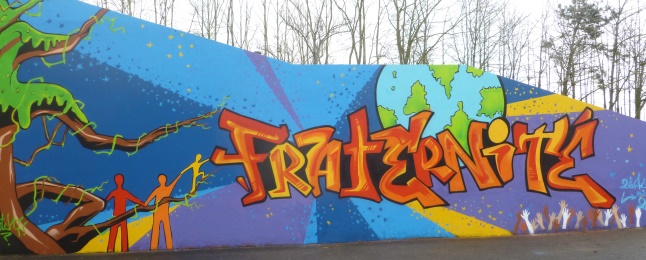 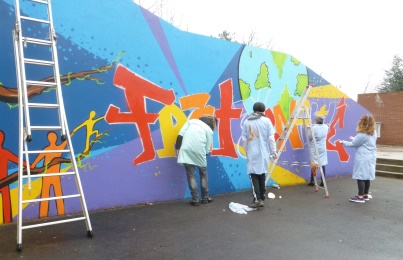 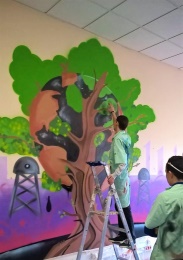 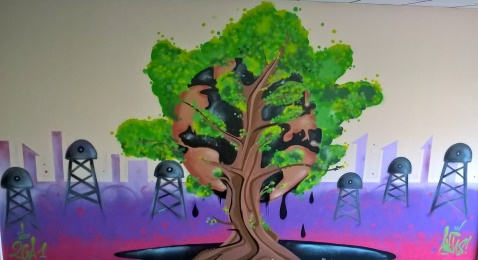 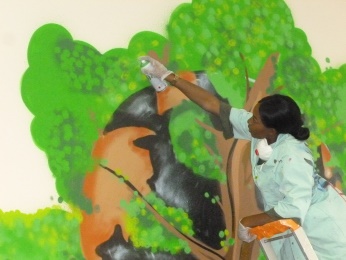 Le lycée Condorcet a été lauréat 5 fois
 au concours 
MIX’ART
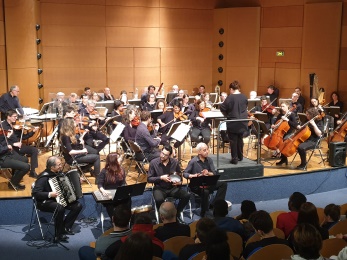 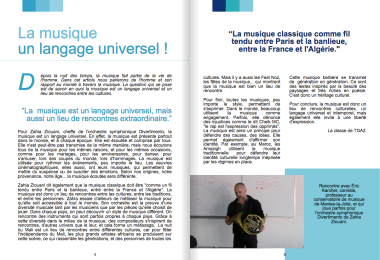 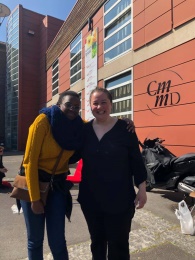 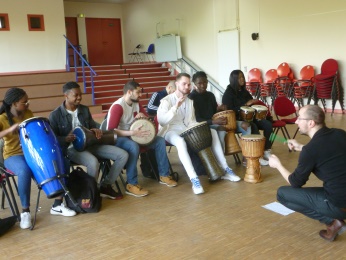 Orchestre symphonique DIVERTIMENTO
Concert
 Atelier percussions
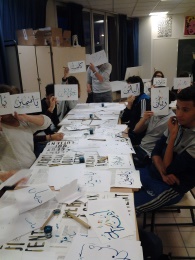 Atelier
Calligraphie
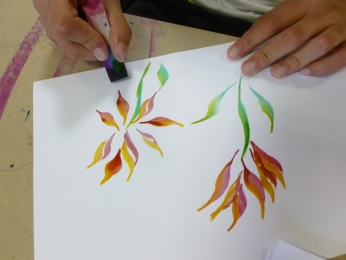 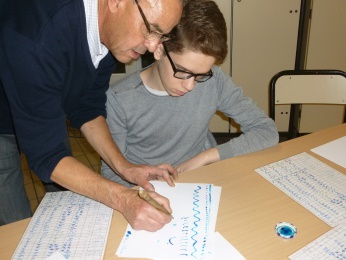 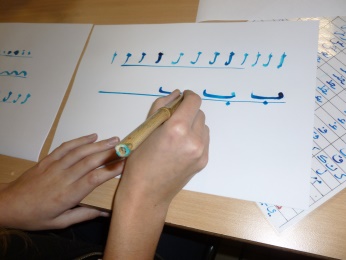 3
Sorties culturelles
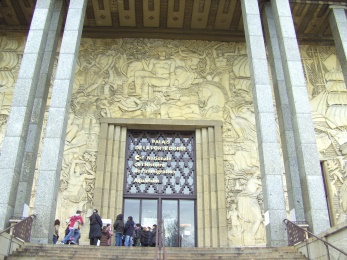 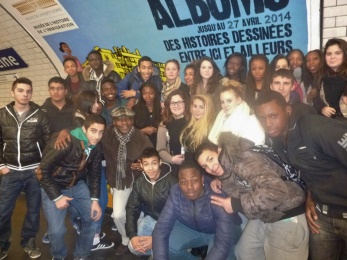 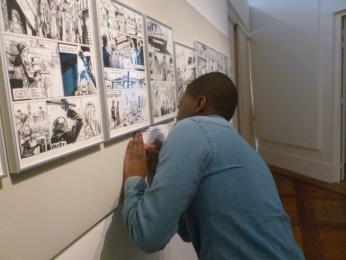 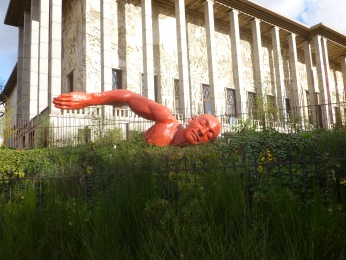 Cité de l’Immigration

Porte dorée
Paris
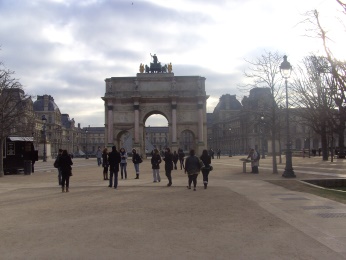 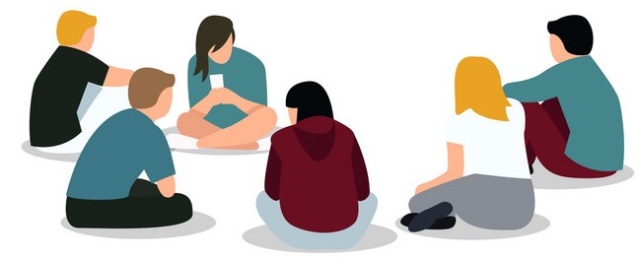 Esplanade du Louvre

Musée Art ludique
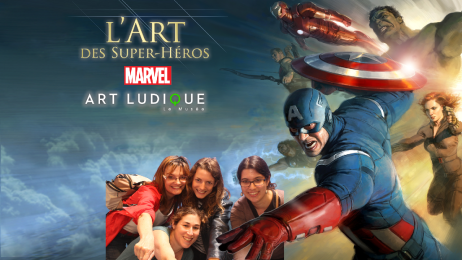 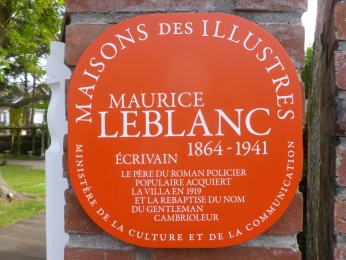 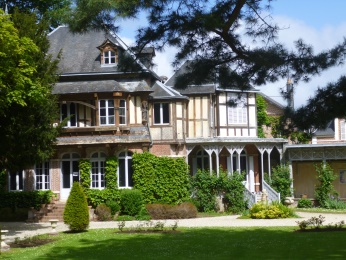 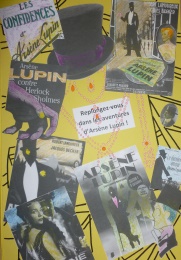 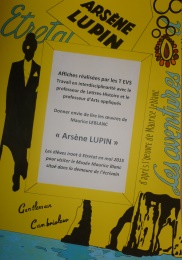 La maison de
Maurice Blanc

Etretat
Cours en Inter-disciplinarité
 Français
Arts appliqués
Mont
Saint-Michel

La Roche-Guyon
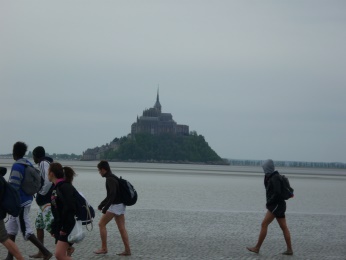 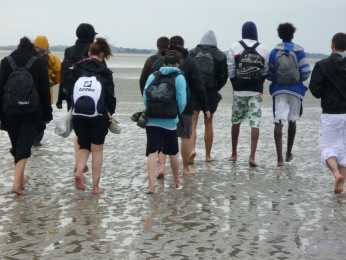 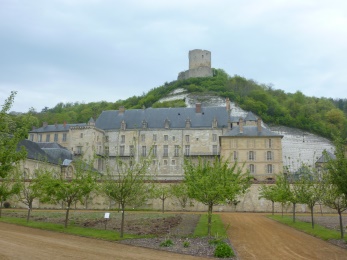 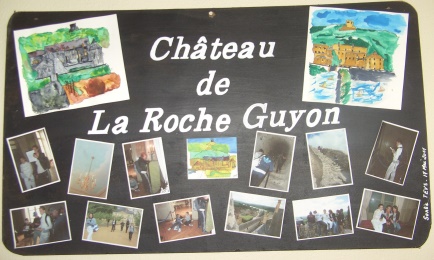 4
Musée du Chocolat - Choco Story
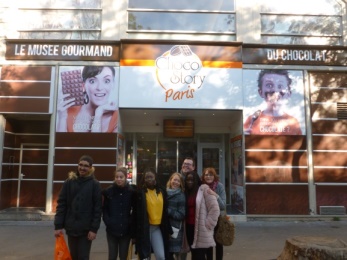 Découverte de l’histoire du chocolat
Dégustation
Cours en interdisciplinarité
 Vente - Commerce - Arts appliqués
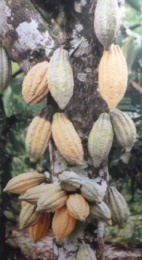 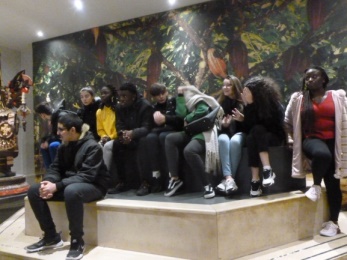 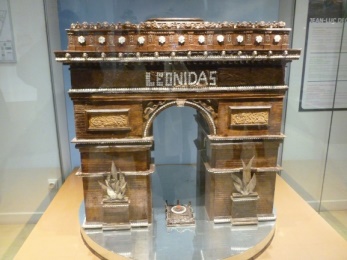 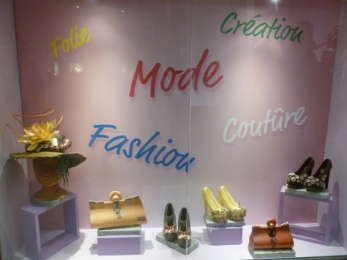 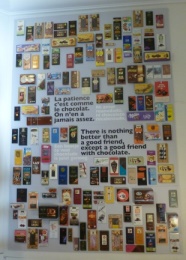 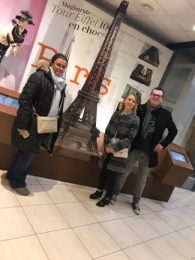 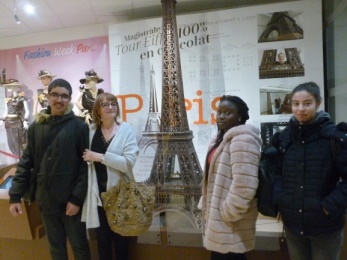 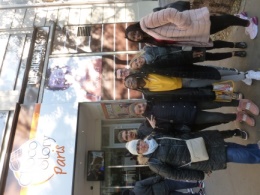 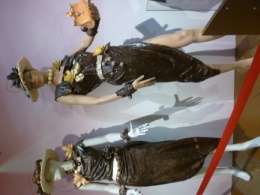 En cours
Réalisation
de
Packaging
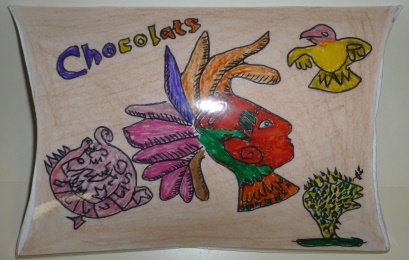 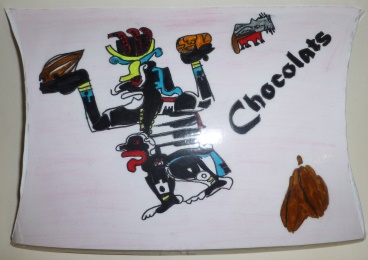 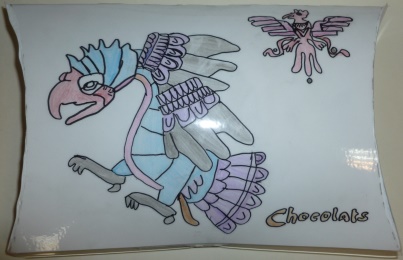 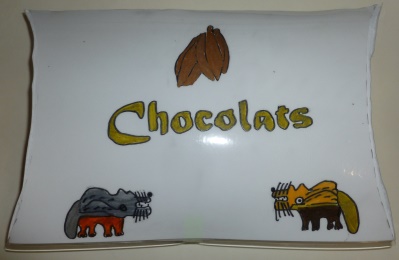 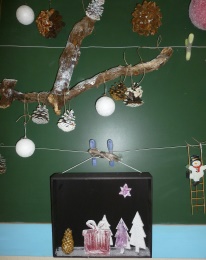 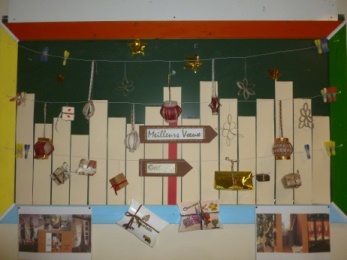 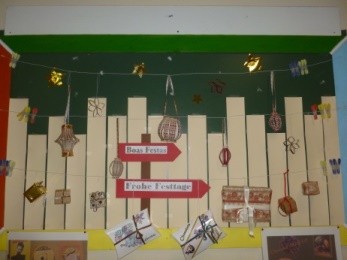 Animer les murs du lycée

en fonction 
des événements de l’année
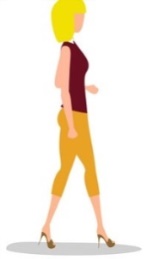 5
Travaux élèves
Affichettes
Saint-Valentin
Origami
Logos
Monogrammes
Illustrations
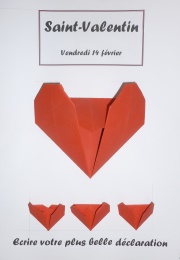 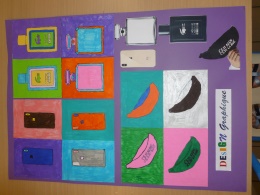 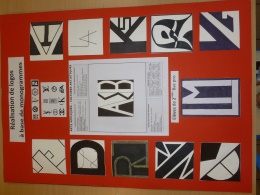 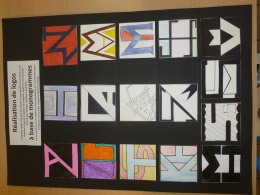 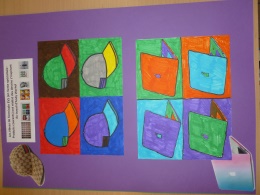 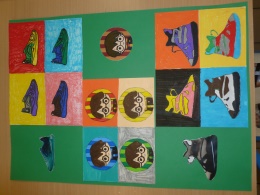 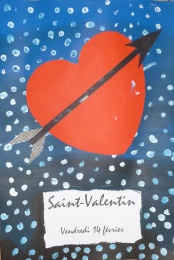 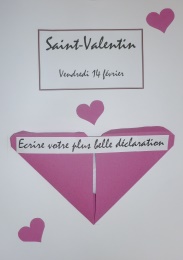 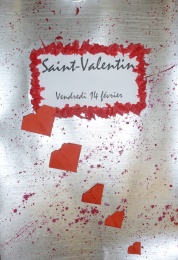 Analyse formelle
et fonctionnelle
d’un produit
Trousse
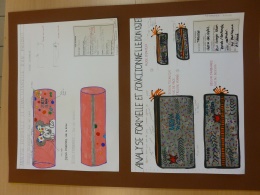 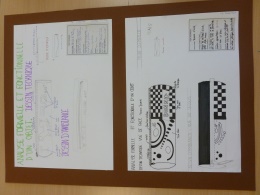 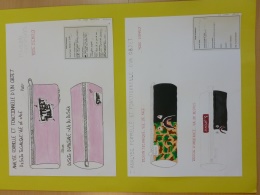 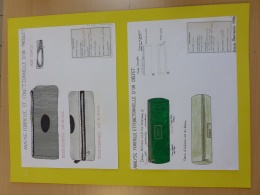 Réalisation 
de
Sacs en papier
Timbres
2020
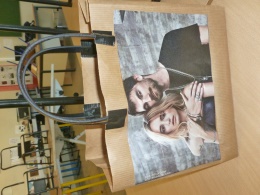 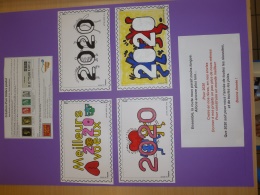 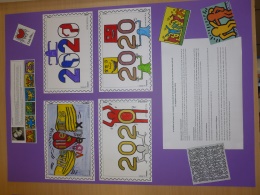 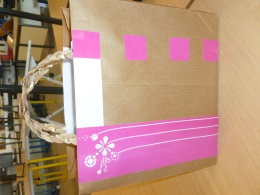 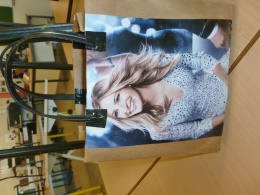 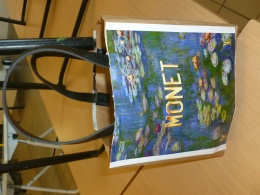 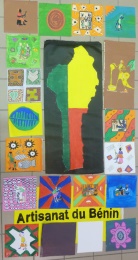 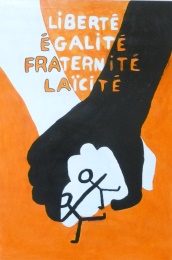 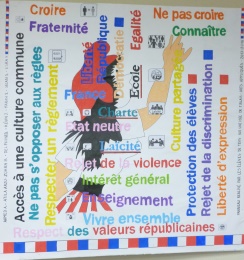 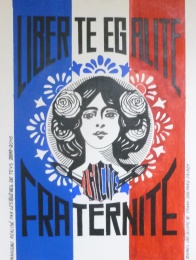 La laïcité à l’école
Pochoirs
Recyclage
Marché solidaire
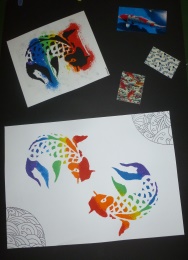 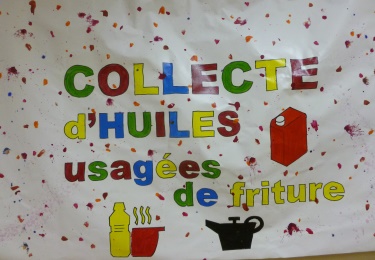 6
Travaux élèves
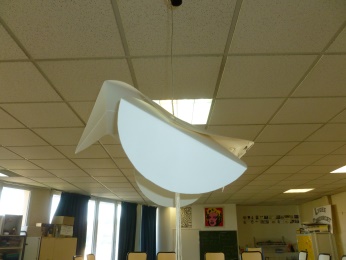 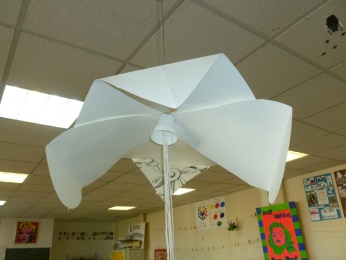 Luminaires en papier
réalisés
par des élèves de 2nde
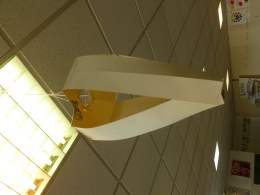 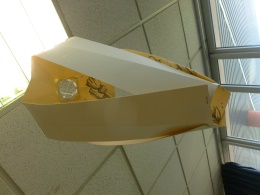 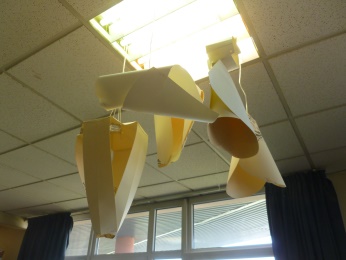 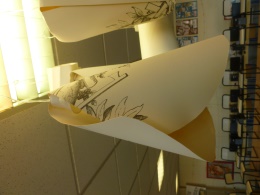 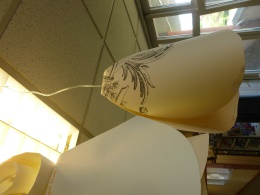 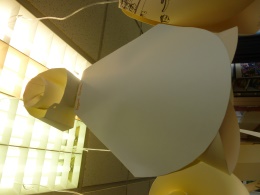 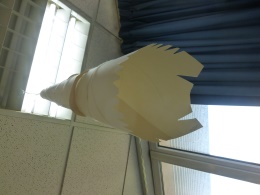 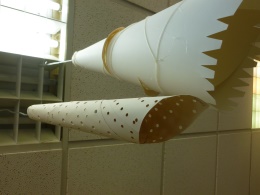 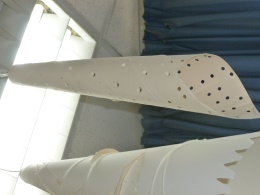 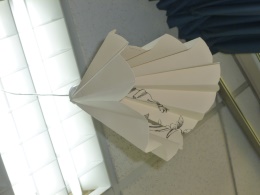 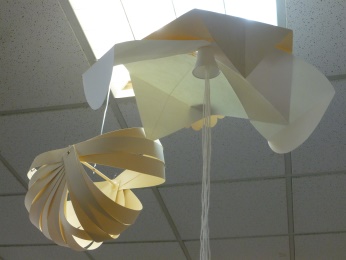 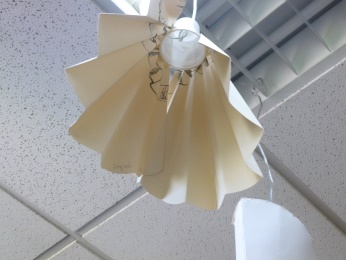 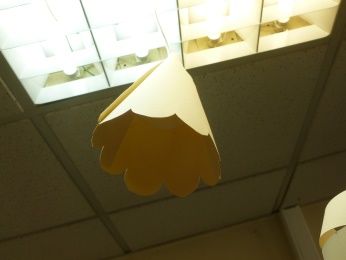 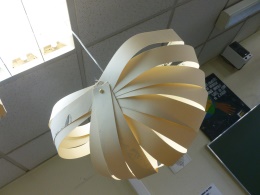 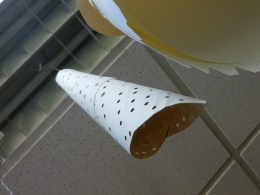 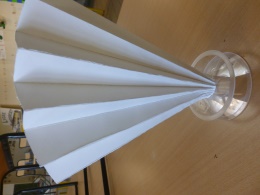 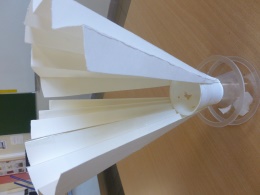 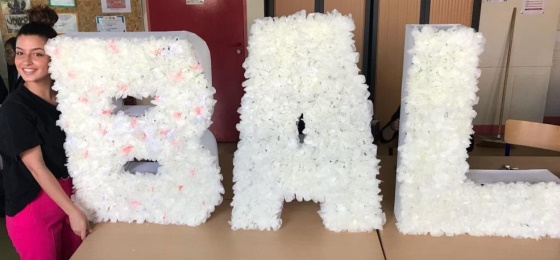 Affiches
Bal de fin d’année

Lettrage en volume
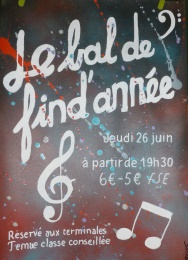 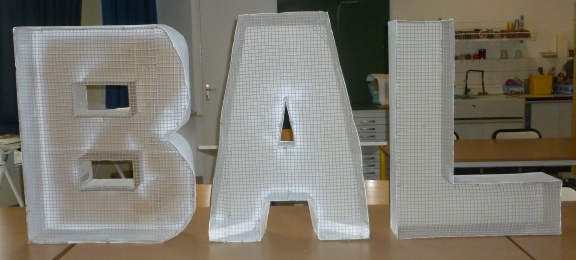 7
Projets élèves de Terminales
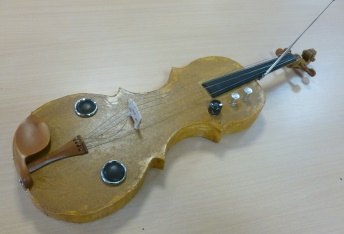 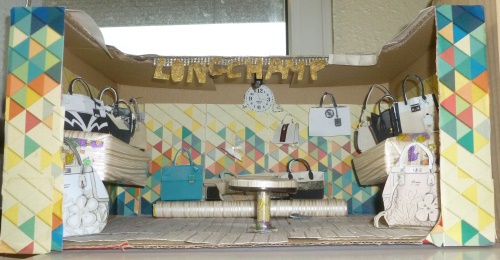 Aménagement d’espace
Maquettes en volume
Lieu de vie
Lieu de travail
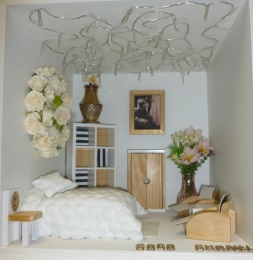 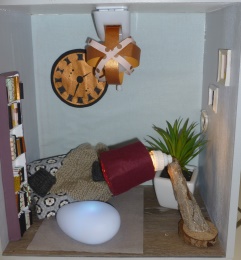 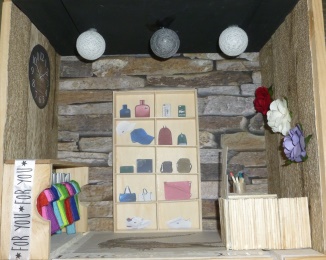 Planches
 de dessin
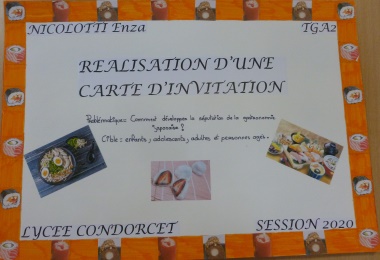 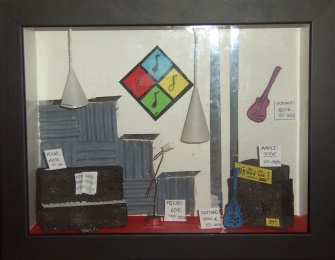 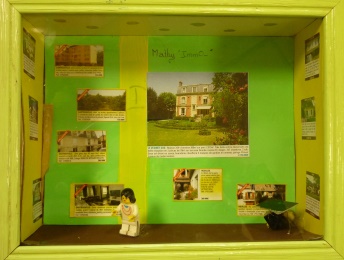 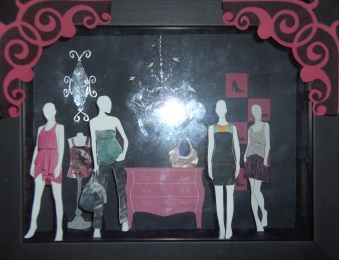 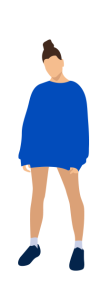 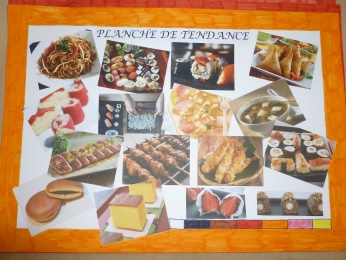 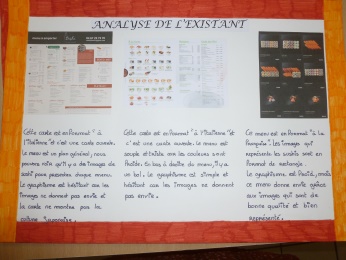 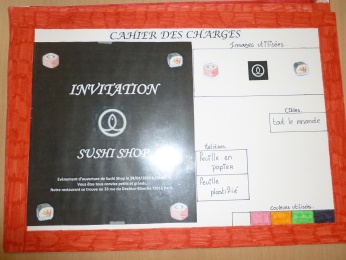 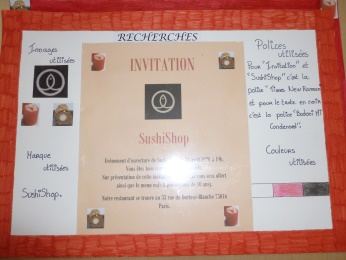 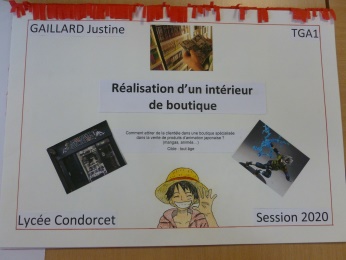 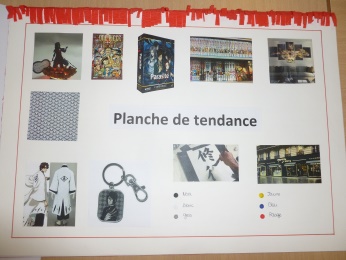 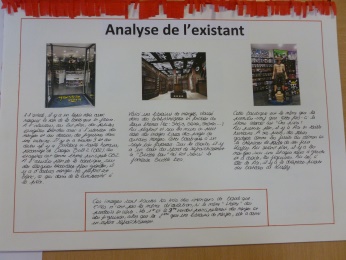 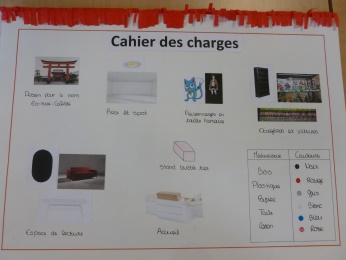 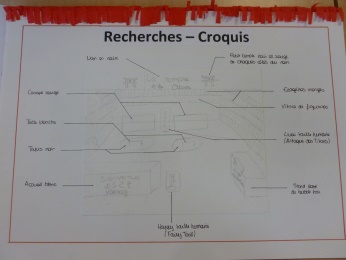 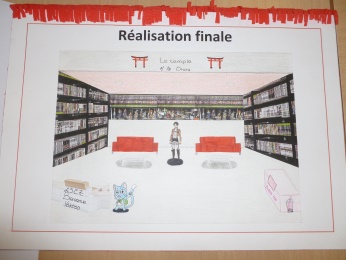 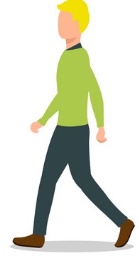 8
Printemps du confinement
Reportage photos

Elèves de 2nde
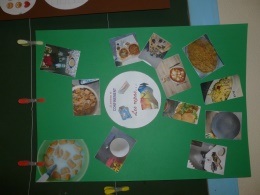 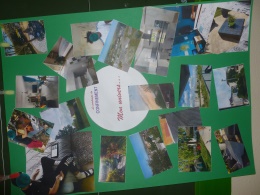 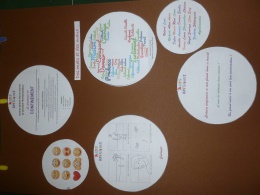 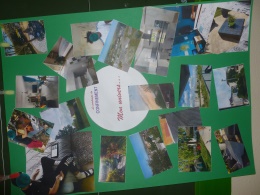 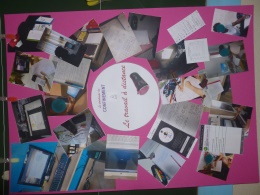 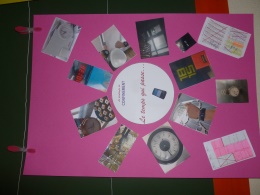 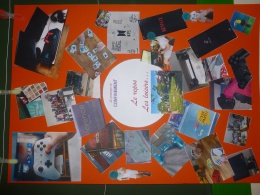 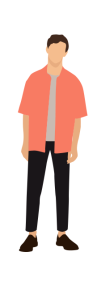 Un élève mis à l’honneur par son talent de dessinateur

Matthias MADOE
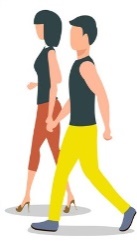 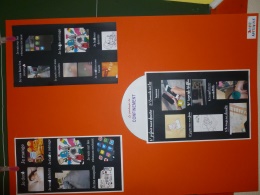 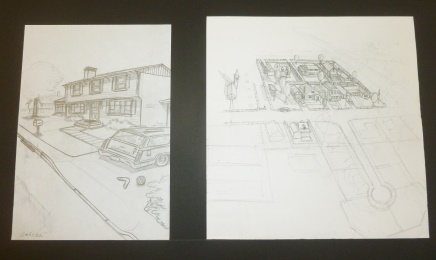 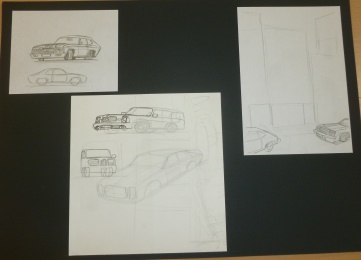 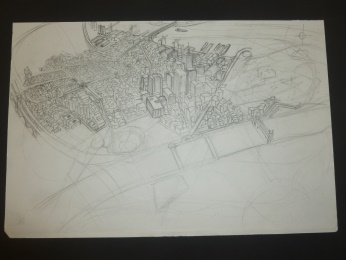 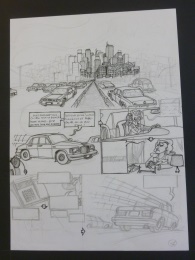 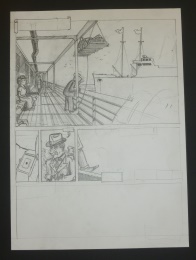 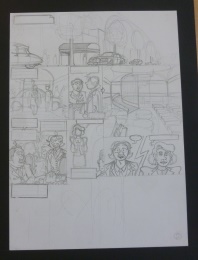 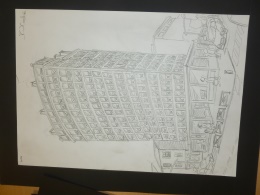 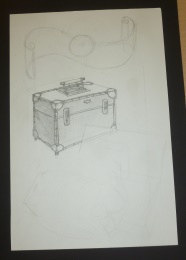 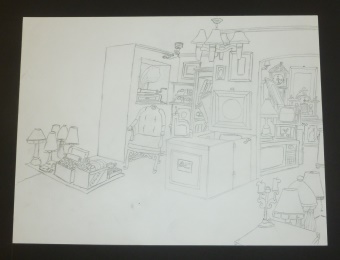 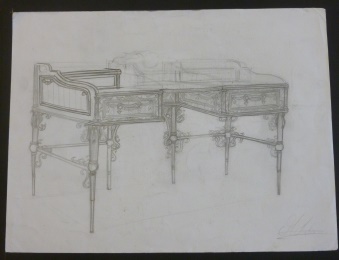 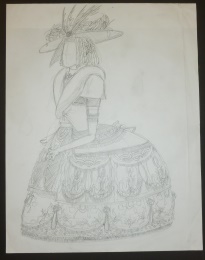 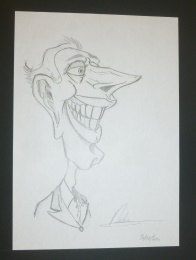 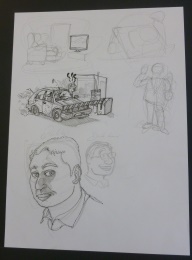 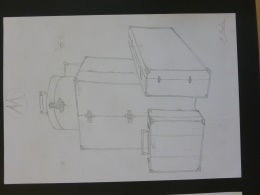 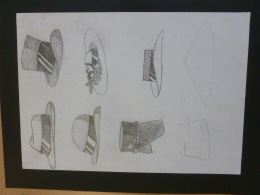 9
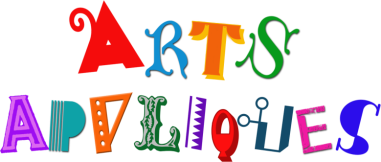 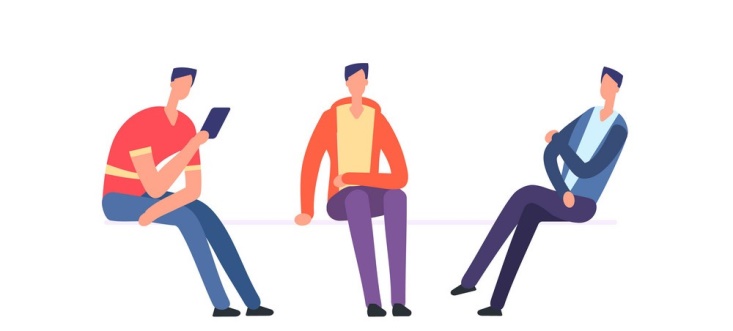 FIN

A très bientôt au lycée
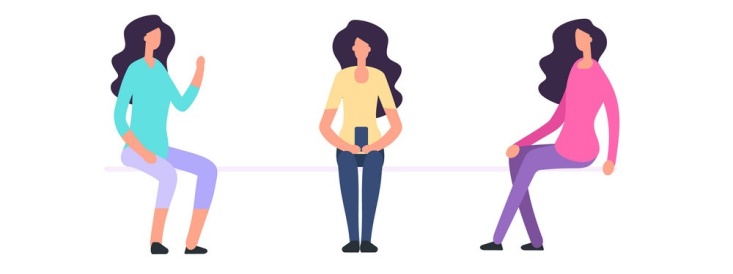 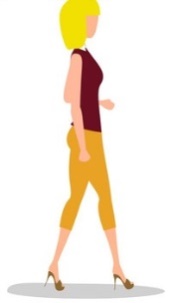 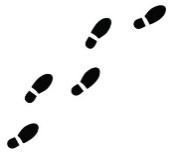 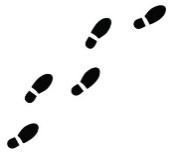 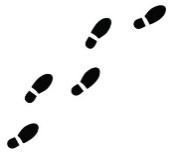 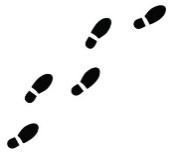 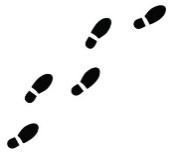 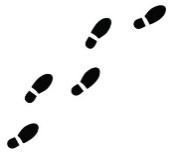 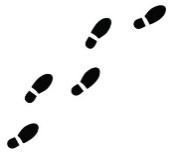 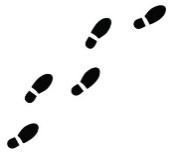 10